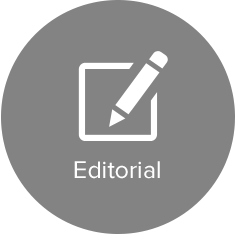 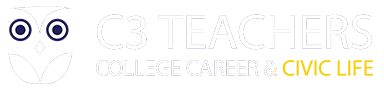 Write a Newspaper Editorial
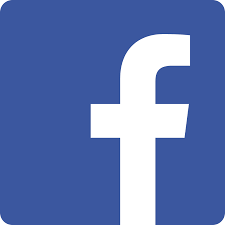 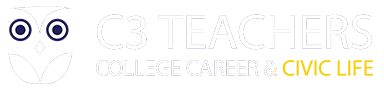 Create a Facebook page on an Issue
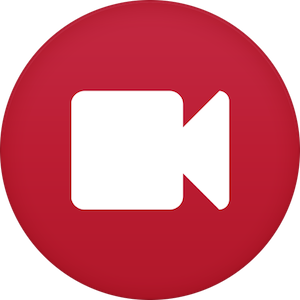 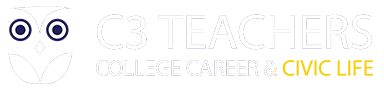 Create short public service     announcements
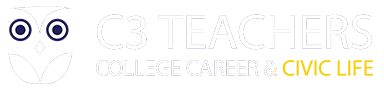 Write a Letter to a Government Official
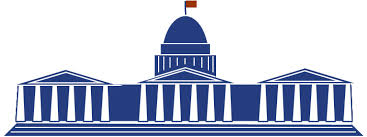 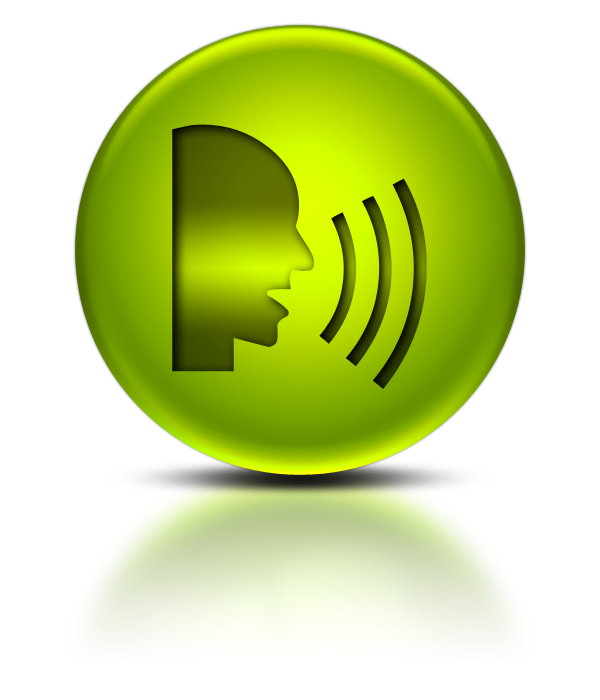 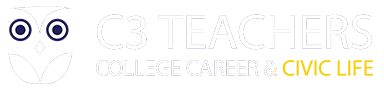 Speak at a school, town, or city meeting.
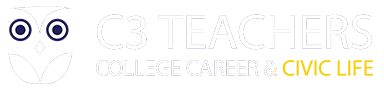 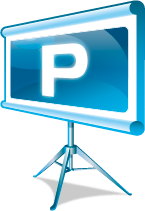 Present to a local Civic Organization(e.g., Lions Club, VFW, American Legion, Kiwanis, bock clubs)
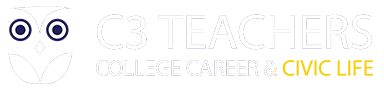 Organize a “flyer” campaign to raise awareness
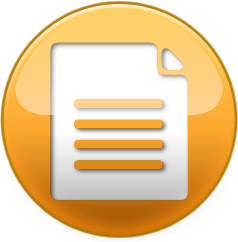 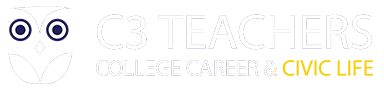 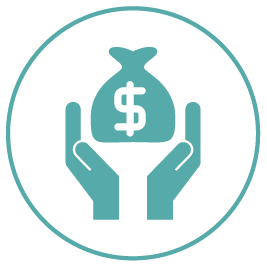 Organizefundraising event for a cause
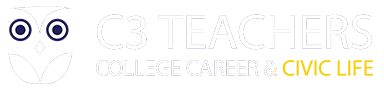 Volunteer
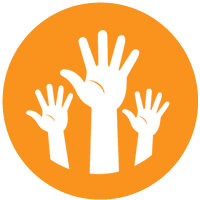 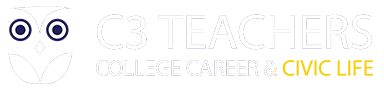 Form a Club
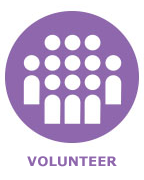 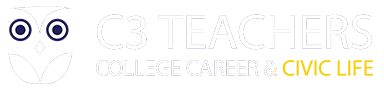 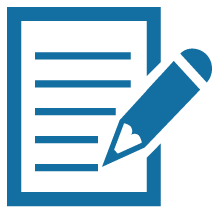 Circulate a petition
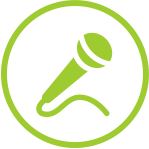 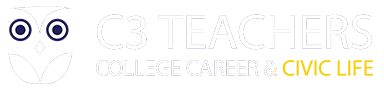 Write (and perform) a song on an issue
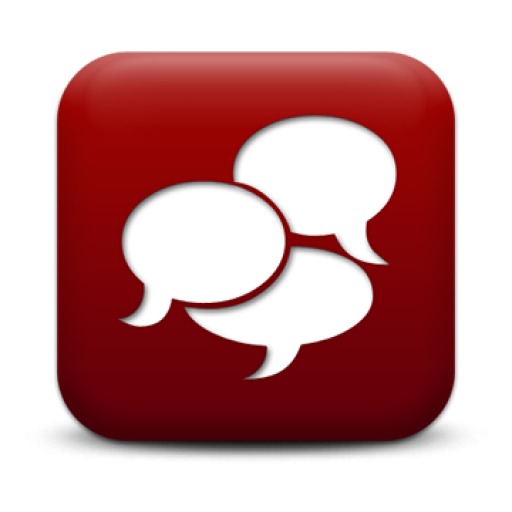 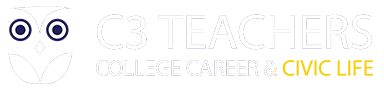 Bringing stakeholders together for a classroom forum.
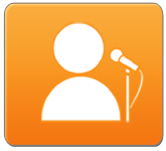 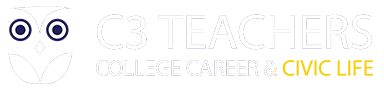 Invite a Guest Speaker
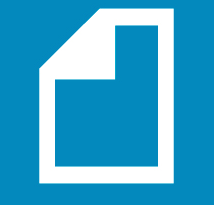 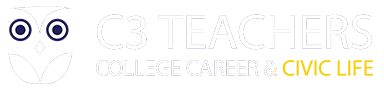 Create a poster 
and hang it 
in a public space
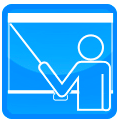 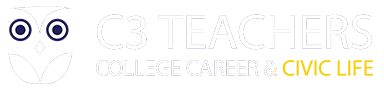 Present to another class
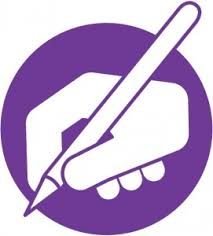 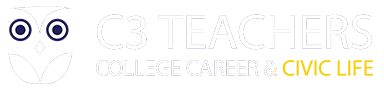 Write an article for the school newspaper
Present on the morning announcements
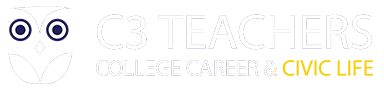 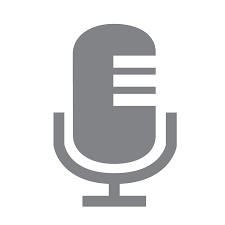 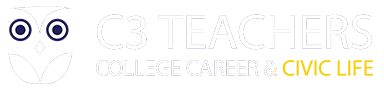 Have a debate with invited guests
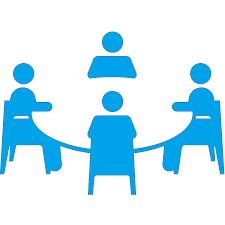 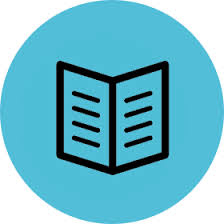 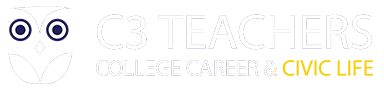 Create a community education pamphlet
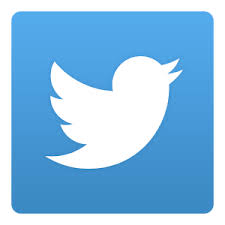 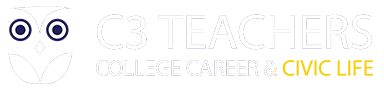 Promote a cause on Instagram or Twitter
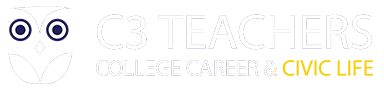 Work collaboratively to write a resolution
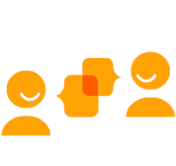 Contact an organization with whose platform you agree and see how you can get involved
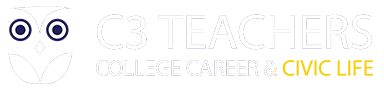 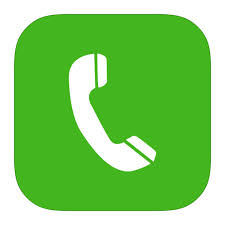 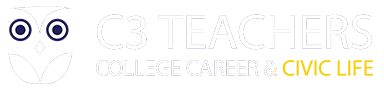 Create a class position statement
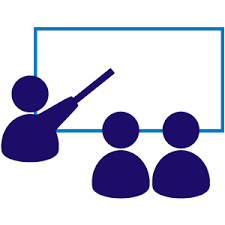 Organize a community service
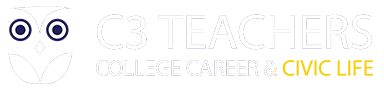 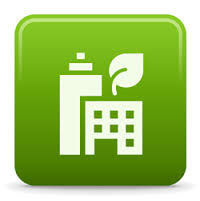 Organize a rally
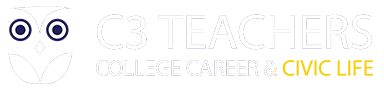 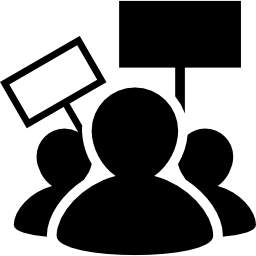 Champion  a Boycott
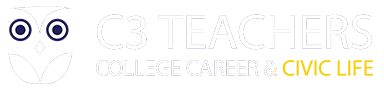 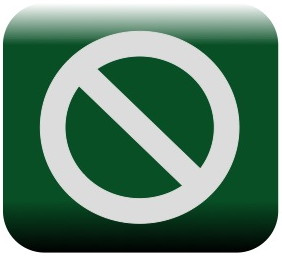 Initiate an Informed Conversation
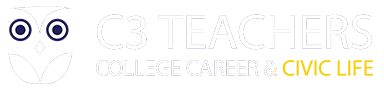 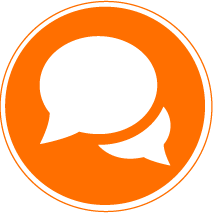 Interview an expert or activist
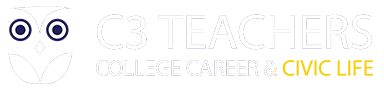 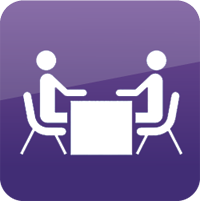 Conduct and publish a survey that gauges community opinion
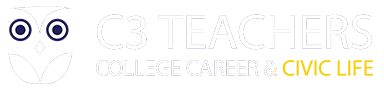 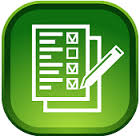